The crystal structure of the pyruvate decarboxylase from Kluyveromyces lactis

Steffen Kutter


Martin-Luther-Universität Halle-Wittenberg 
FB Biochemie/ Biotechnologie
Enzymologie
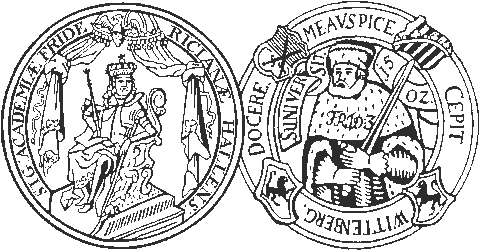 Pyruvate decarboxylase
- first step of the alcoholic fermentation
- decarboxylation of α-ketoacids (pyruvate)
- plants, fungi and bacteria
- homotetramer, 240 kDa
- cofactors: thiamin diphosphate and mag-
                   nesium
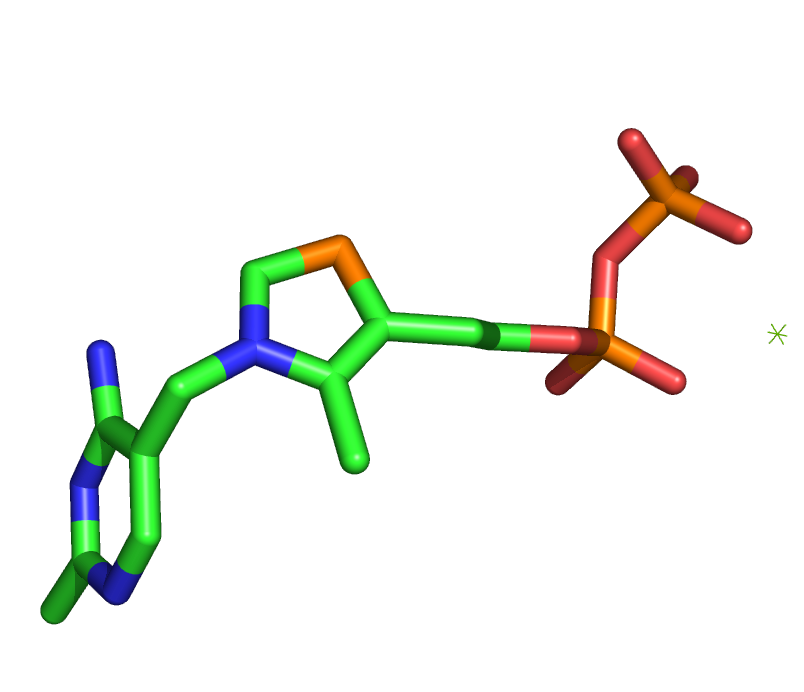 C2
Mg2+
TDP
Substrate
activation
- t=0 no activity
- substrate activation = conformational 
  change (lag phase)


- catalysis possible
Catalysis
stopped flow progress curve
0.05 M MES pH 6.0, 0.15 M ammonium sulphate
20 mM pyruvate, 18 µg KlPDC/ml
kobs=0.2s-1
Alvarez et al., 1991
Pyruvate decarboxylase - substrate activation
- all PDC's except Zymomonas mobilis
open
closed
open
open
defined loops

undefined loops
- substrate activation by large conforma-
  tional change (open to halve side closed)
- rotation of one dimer: 30°
- two previously undefined loops 104-115 
  and 288-302 are defined at the closed side
Pyruvate decarboxylase - ScPDC structure
ScPDC
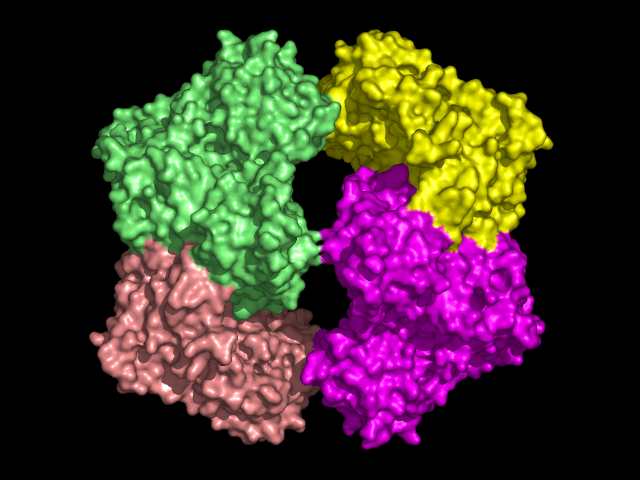 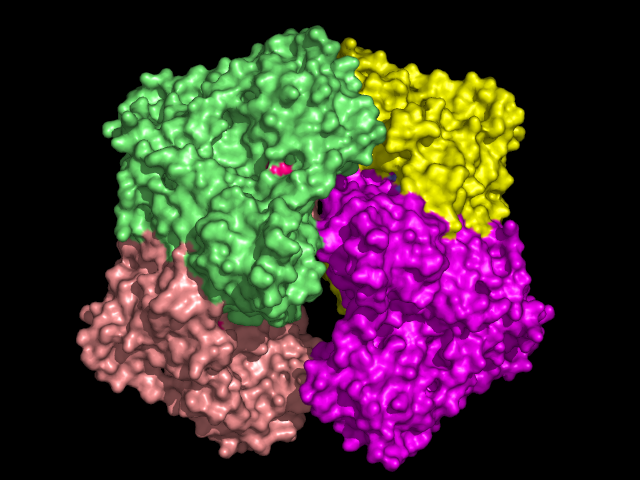 ohne Pyruvamid
pyruvamide activated
non-activated
Arjunan et al. (1996)                      Lu et al. (2000)
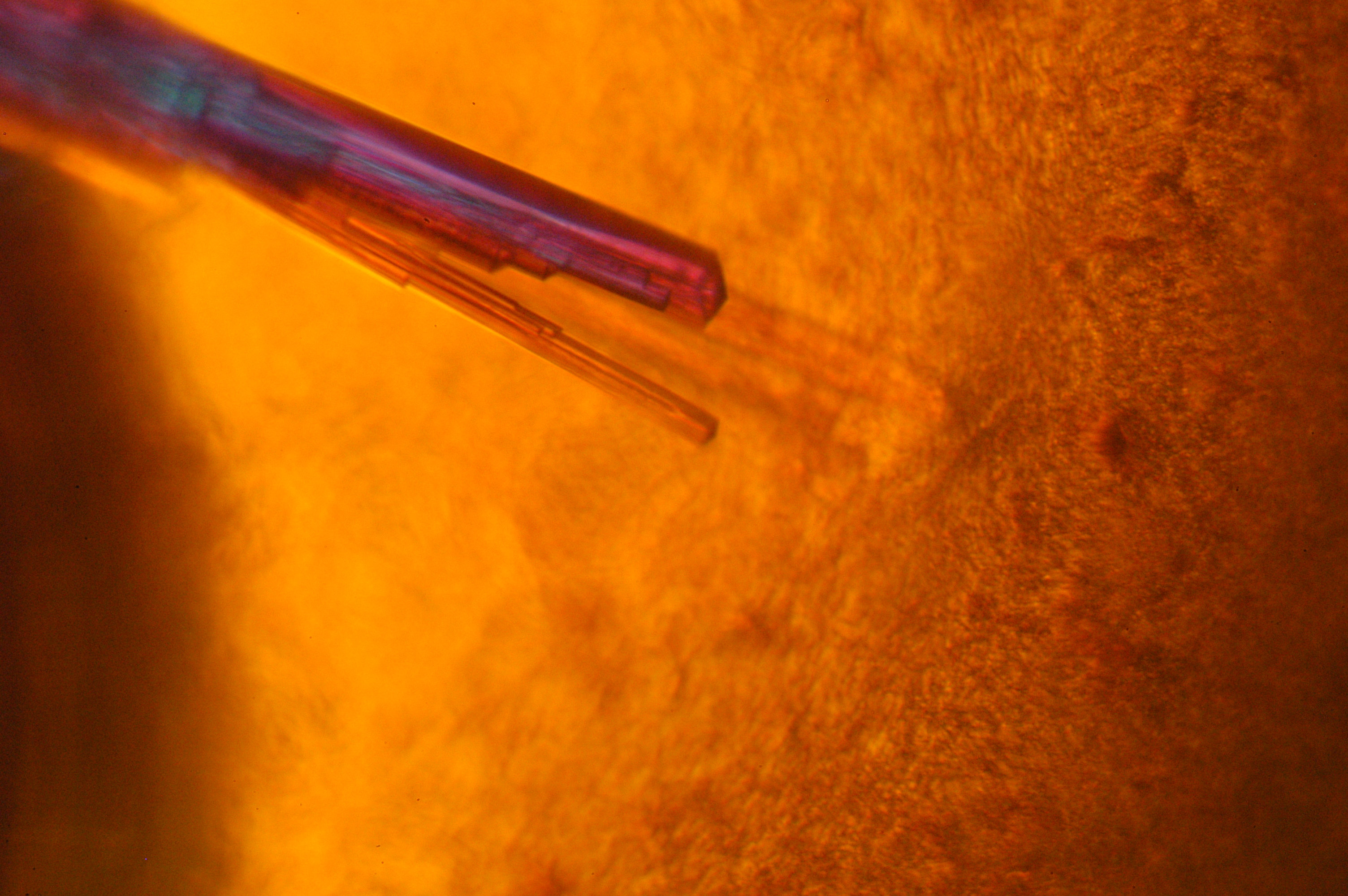 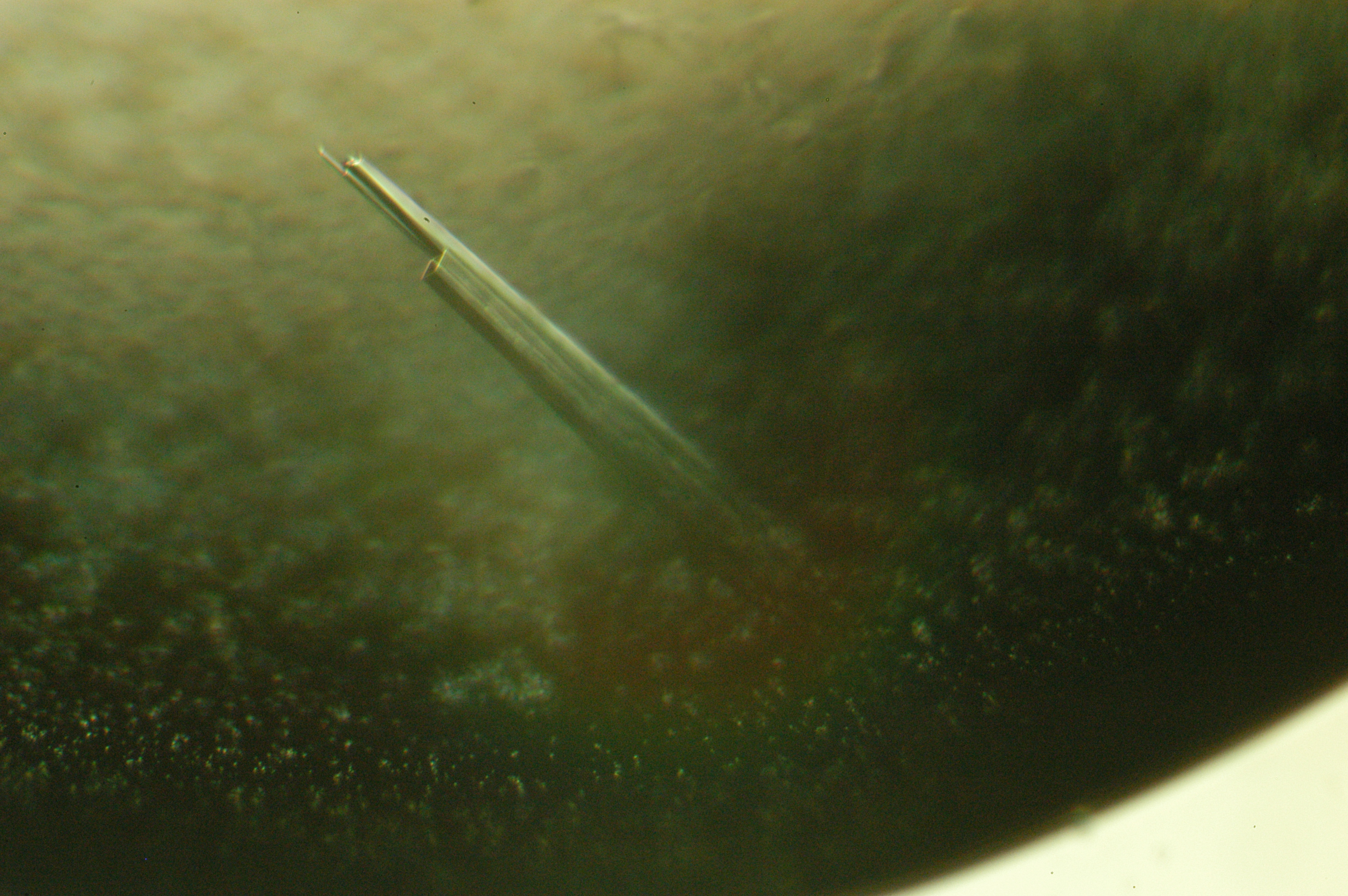 KlPDC - crystallisation
Crystallization:
- 50 mM MES/ 20 mM citric acid, pH 6.45 with 
  5 mM TPP and 5 mM magnesium sulphate
- 10% PEG2000 and 10% PEG8000
- 1.75 mg KlPDC/ml
- hanging drop
- 8°C

- microcrystalls after 1-3 days
- final size after 10-26 days 
  (size: 0.05-0.4×0.005-0.02×0.005-0.02 mm)
- diffraction to 1.94 Å
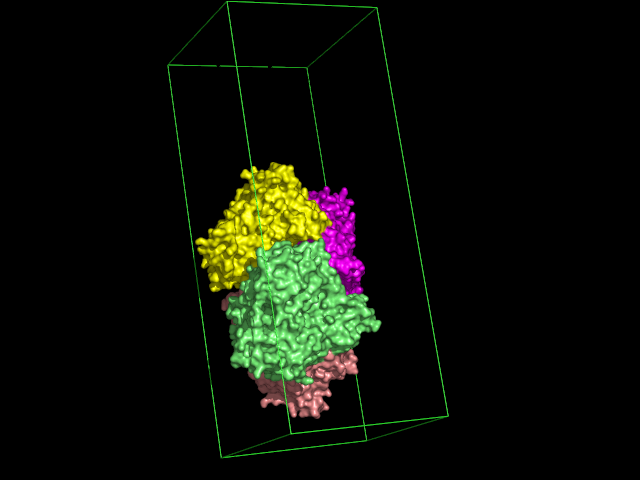 Tetramer in der Einheitszelle
KlPDC crystal structure - results
KlPDC crystal structure - results
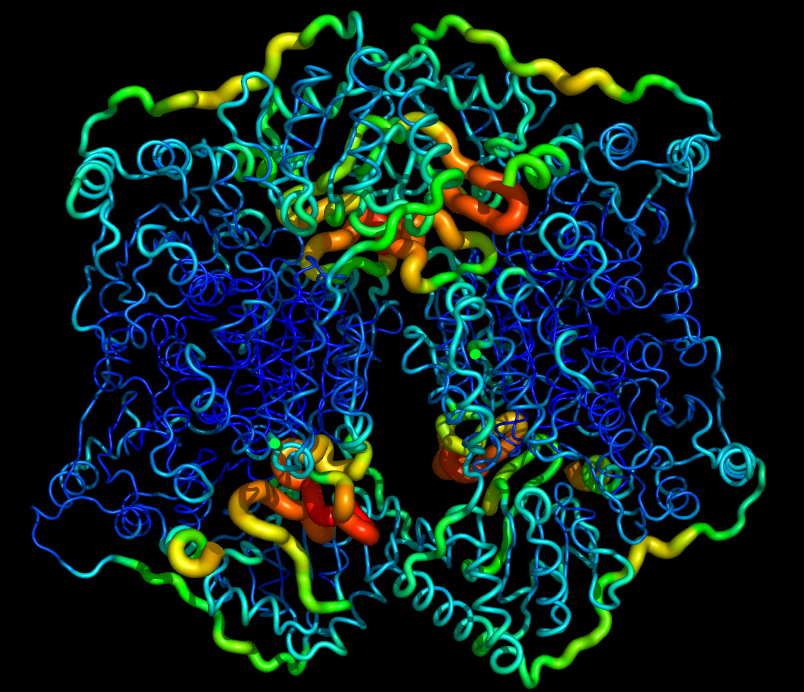 Weak electron density:
- loop 104-115

- loop 288-302
G
G
O
O
B-Factors KlPDC: 15 Å²-80Å²
KlPDC crystal structure - results
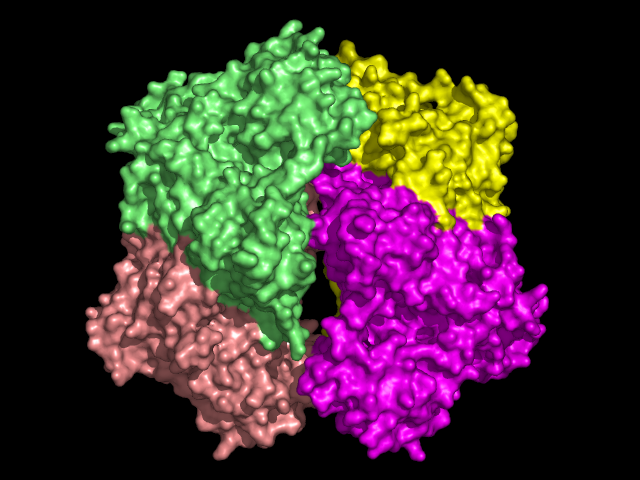 Overall structure, tetramer:
- one side in closed conformation
  (like the activated ScPDC) but with- 
  without adding pyruvamide
- the two loops 104-115 and 288-302 
  (defined in the closed side of the 
  activated ScPDC) undefined in the 
  KlPDC
closed
closed
D
A
C
B
open
open
Dimer 1
Dimer 2
KlPDC crystal structure - results
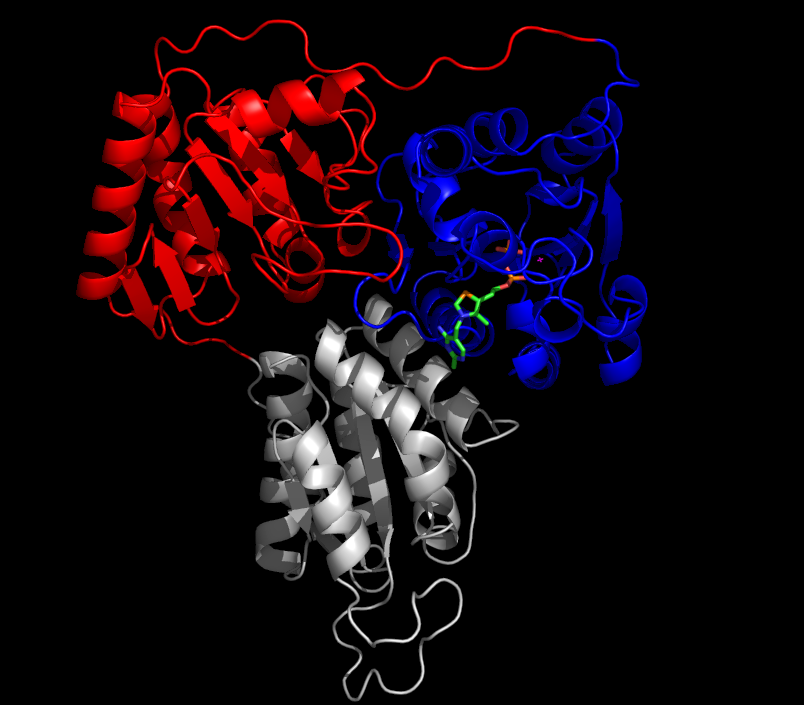 β-domain: 188-359
Overall structure, monomer :
- three domains, with ScPDC  
  topology
γ-domain: 360-556
Superposition of monomers 
(open-closed):
- 0.8 Å deviation in α- and γ-domain
- 3 Å in β-domain
α-domain: 2-187
Substrate activation
Superposition of dimers:
- 4 Å deviation in β-domain
KlPDC, ScPDC, activated ScPDC
kiso ScPDC> kiso KlPDC



fast steady-state eqilibration (open-halve side closed)
(allmost) no influence to substrate activation
Substrate activation
Open and halve side closed confor-
mation of the unactivated PDC's:
kinetic data:
steady-state: open-halve side closed 
                     conformation (unactivated 
                     PDC)

KlPDC=halve side closed
ScPDC=complete open
1) calculated from v/S plots 
2) calculated from stopped flow progress curves
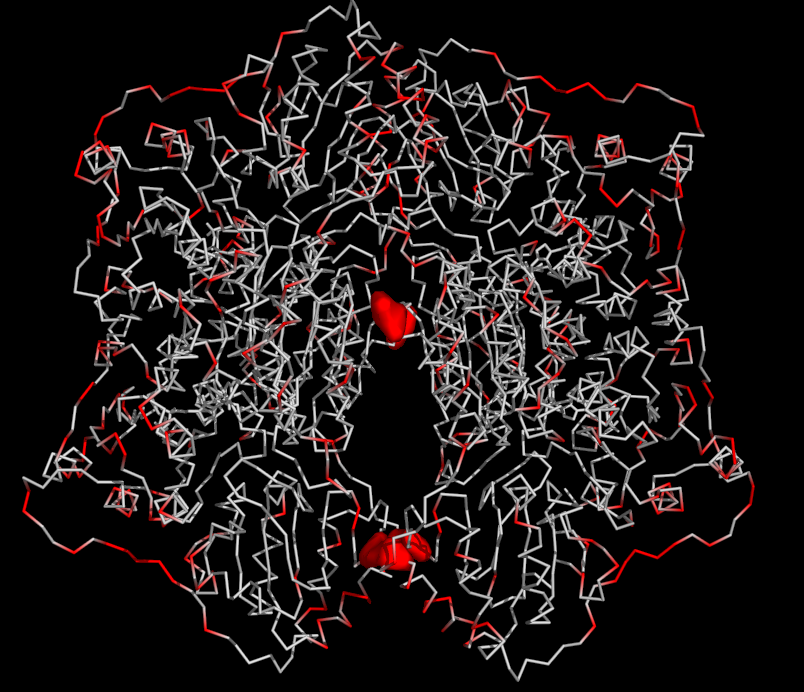 143






318
196
Substrate activation
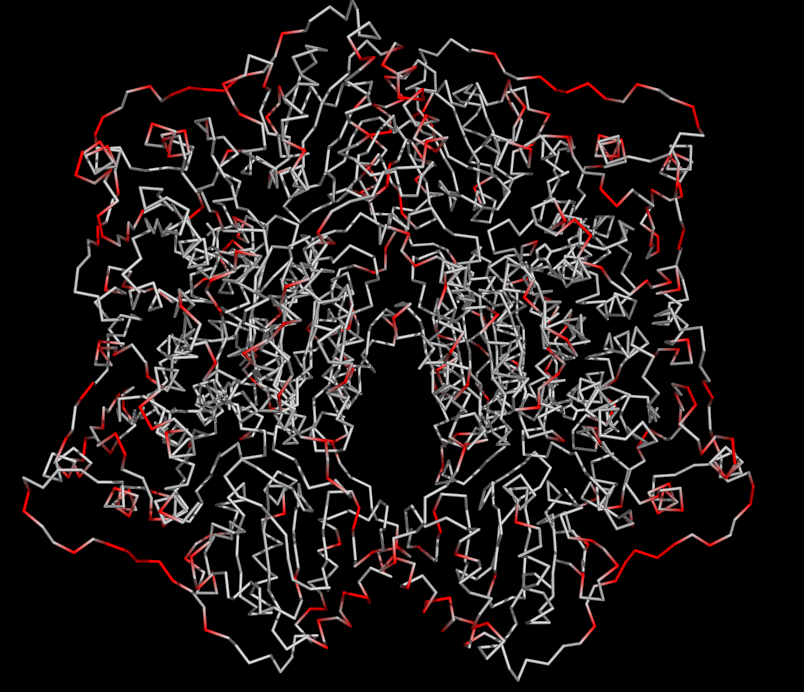 Amino acid substitutions (KlPDC→ 
ScPDC) :
- 77 (57 homologue) substitutions in 
  sum (monomer)

- closed side: N143A 
- open side: A196S and S318N 

- (some) more interactions for open 
  ScPDC than for closed
- more interactions for closed KlPDC 
  than for open
Substrate activation
no global conformational change
other explanation?
Substrate activation
Differences 
unactivated-activated PDC: 

loops 104-115 and 288-302
KlPDC, ScPDC, activated ScPDC, loops 104-115, 288-302
Substrate activation
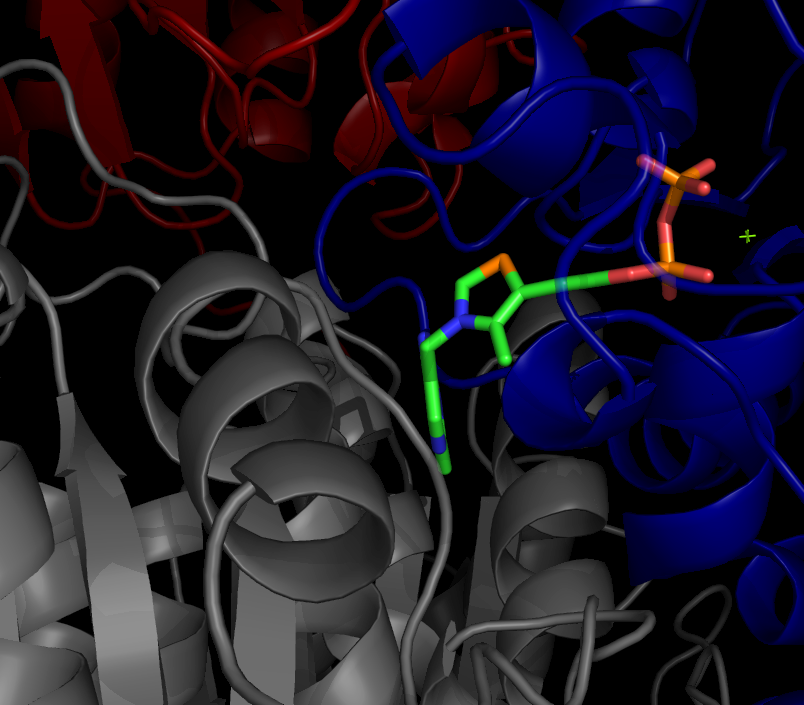 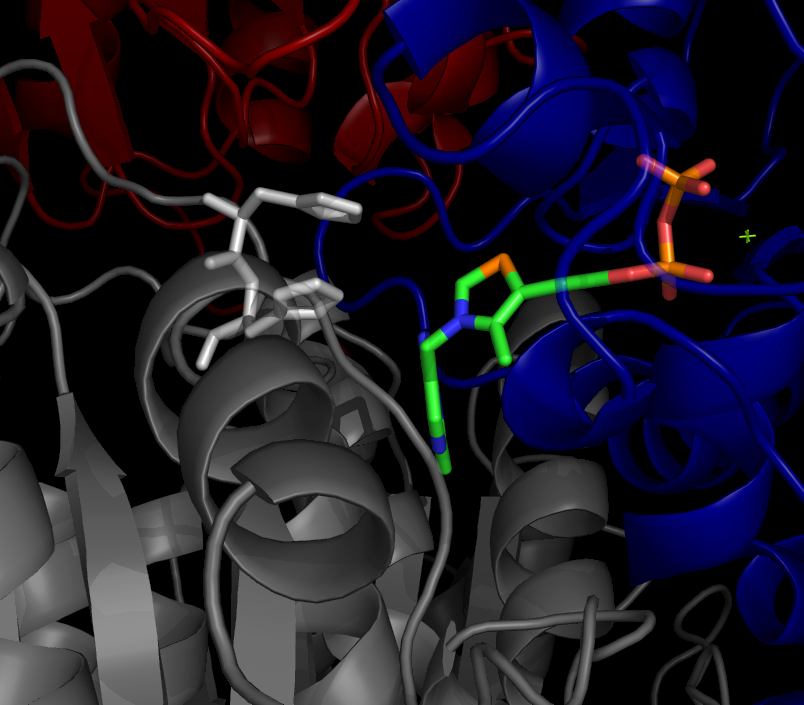 Active centre:
- His114 and His115 (first undefined 
  loop) close to the active centre
α-domain, β-domain, γ-domain
KlPDC
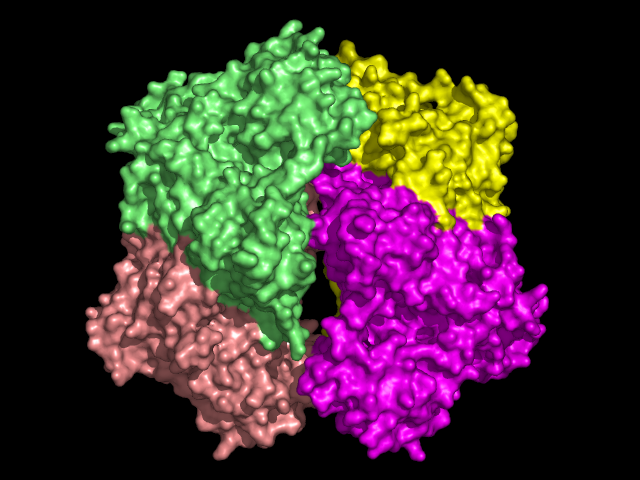 non-activated
defined loops

undefined loops
reason for the substrate activation:
not mutual rotation of the dimers,
but definition of two loops in the closed side
Summary
ScPDC
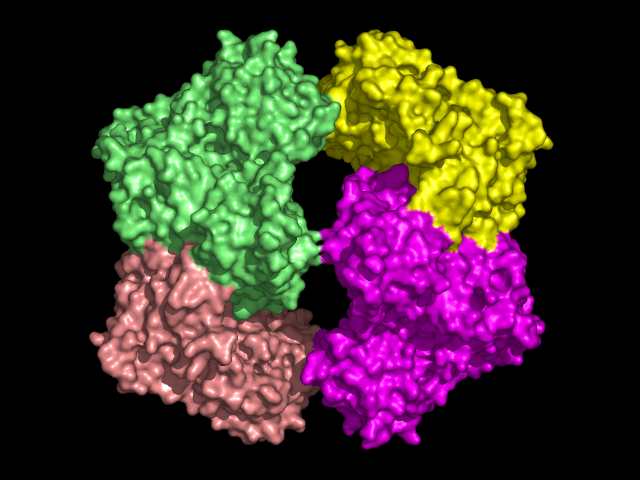 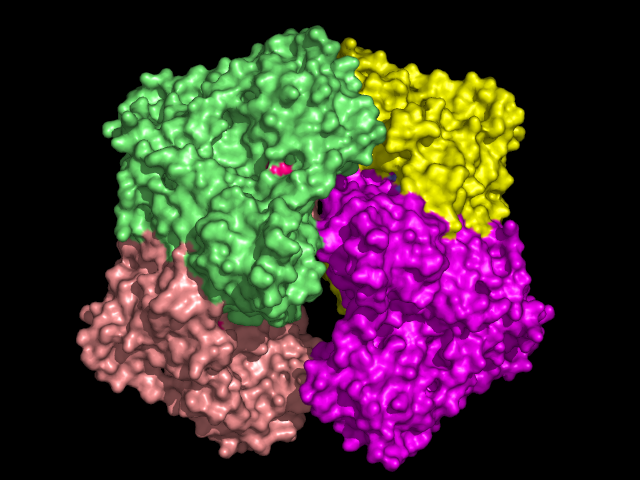 pyruvamide activated
non-activated
- crystal structure of the KlPDC
- halve side closed conformation - activated ScPDC
- undefined loops 104-115 and 288-302 - non-activated ScPDC
kiso large >> kiso loops
Thanks
Prof. Dr. Gerhard Hübner

PD Dr. Stephan König

Sandy Relle

Dr. Georg Wille

Dr. Manfred S. Weiss

Dipl. Bioch. Michael Spinka
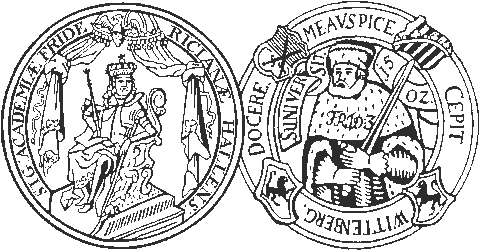 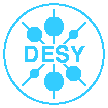 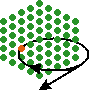